Учимся 
составлять 
синквейн
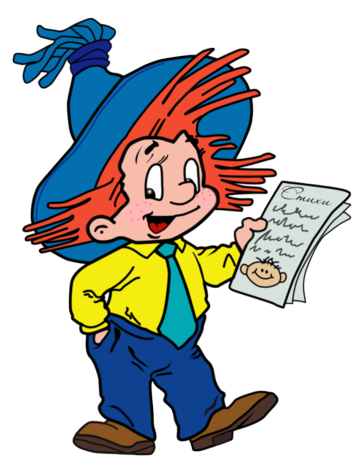 Автор презентации
Лаштур Евгения Степановна
учитель  начальных классов
Что такое синквейн?
Кто ясно мыслит – тот ясно излагает.
(Античная поговорка)
Психологи и практикующие педагоги отмечают, что у старших дошкольников и у младших школьников часто имеются нарушения речи, бедный словарный запас, дети не умеют составлять рассказ по картинке, пересказать прочитанное, им трудно выучить наизусть стихотворение. 
Составление синкваейна – один из способов частичного решения этих проблем. 
Синквейны часто используются современными педагогами. Уже в дошкольном возрасте можно учить детей составлять синквейны в форме игры.
Синквейн – это не обычное стихотворение написанное в соответствии с определёнными правилами.
Синквейн — слово французское, в переводе означает «стихотворение из пяти строк».
 Форма синквейна была разработана американской поэтессой Аделаидой Крэпси
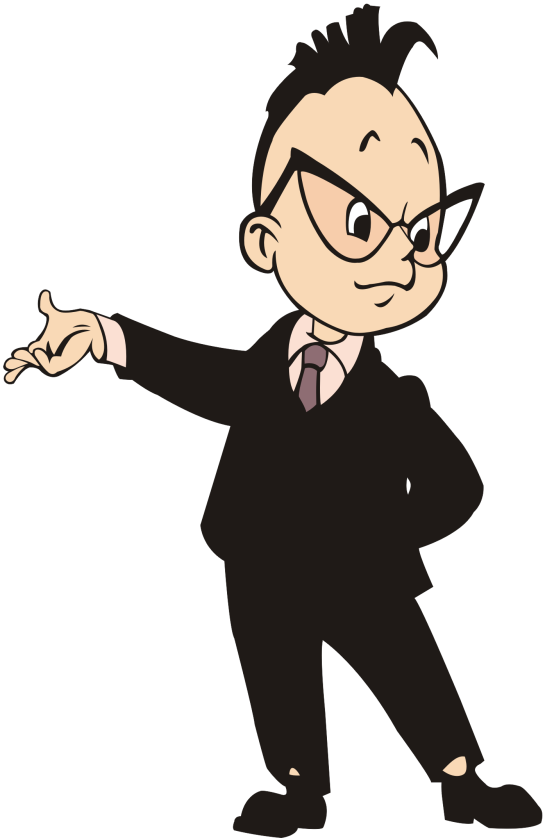 Чтобы составить синквейн, нужно научиться находить в тексте, в материале главные элементы, делать выводы и заключения, высказывать своё мнение, анализировать, обобщать, вычленять, объединять и кратко излагать.
Можно сказать, что это полёт мысли, свободное мини-творчество, подчиненное определенным правилам.
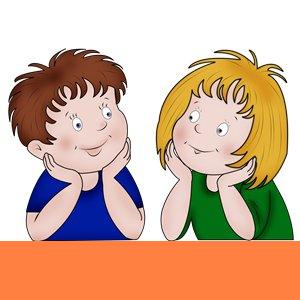 Правила составления синквейна.
Синквейн состоит из 5 строк;

 Его форма напоминает ёлочку.
1 слово
2 слова
3 слова
4 слова
1 слово
Первая строка синквейна – заголовок, тема, состоящие из одного слова (обычно существительное, означающее предмет или действие, о котором идёт речь).

Вторая строка – два слова. Прилагательные. Это описание признаков предмета или его свойства, раскрывающие тему синквейна.

Третья строка обычно состоит из трёх глаголов или деепричастий, описывающих действия предмета.

Четвёртая строка – это словосочетание или предложение, состоящее из нескольких слов, которые отражают личное отношение автора синквейна к тому, о чем говорится в тексте.

Пятая строка – последняя. Одно слово – существительное для выражения своих чувств, ассоциаций, связанных с предметом, о котором говорится в синквейне, то есть это личное выражение автора к теме или повторение сути, синоним.
О  чём можем написать синквейн?Тема может быть любойо природе о картине о литературном героео маме или папео настроенииоб изученном уроке
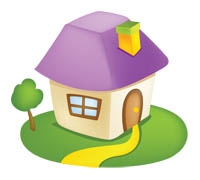 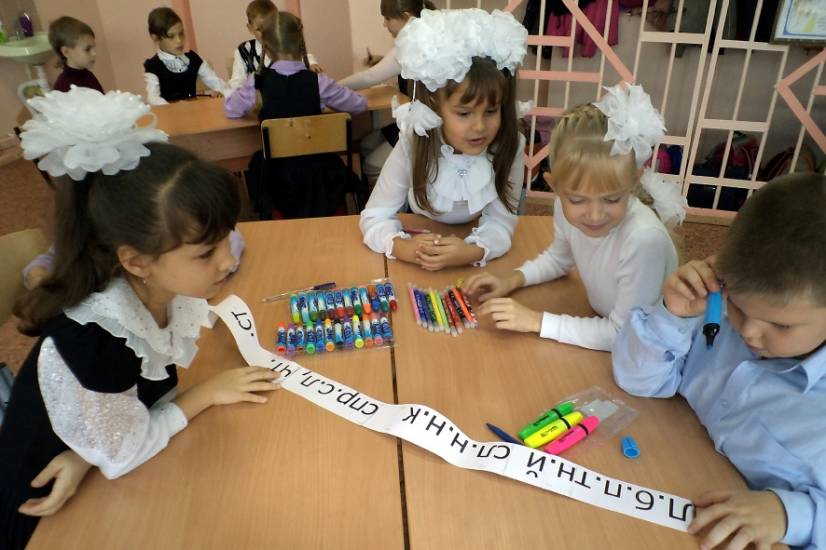 1. Дети.2. Прекрасные, озорные.3. Играют, шалят, радуют.4. Цветы нашей жизни.5. Радость.
. Дом                                       
2. Большой, красивый….
3. Защищает, греет….
4. Нужен всем людям….
5. Убежище
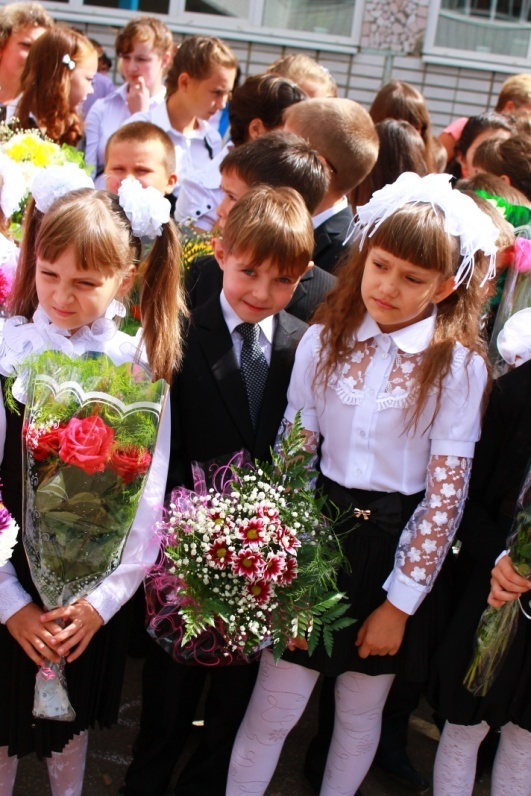 Родители 
Добрые, заботливые…
Трудятся, заботятся, оберегают….
Мы любим наших родителей….
Семья…
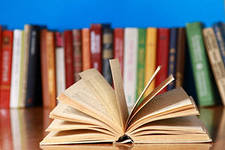 1.Каникулы 
2. Весенние, летние…
3. Отдыхать, гулять, рисовать….
4. Перерывы в занятиях в учебных заведениях в течение учебного года….
5. Отдых
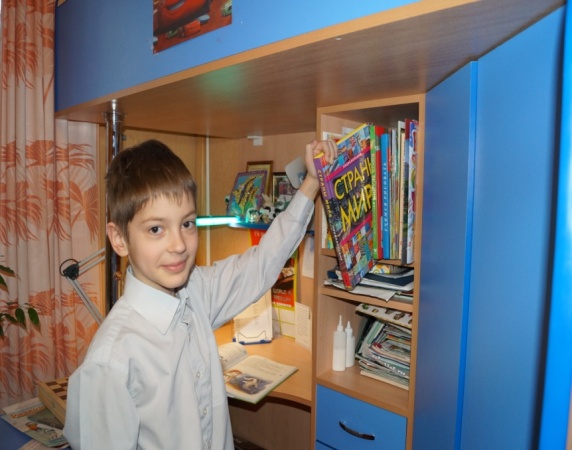 1. Книга
2. Мудрая, полезная.
3. Читаем, узнаём, советуем.
4. Книга – лучший друг.
5. Библиотека.
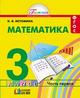 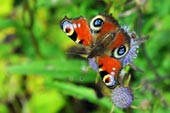 1. Бабочка.2. Оранжевая, голубая …3. Размножается, питается, улетает.4. Появляется на свет, преображаясь из обычной гусеницы.5. Насекомое.
1. Математика.2. Точная, полезная.3.  Вычисляет, обучает, развивает.4.  Царица всех наук.5.  Учитель.